Matthew 10:38-39Discipleship: Denying self/Dying to selfPastor SamJuly 2, 2023
Scripture Reading
Discipleship: 
Denying self/Dying to self

Matthew 10:32-39
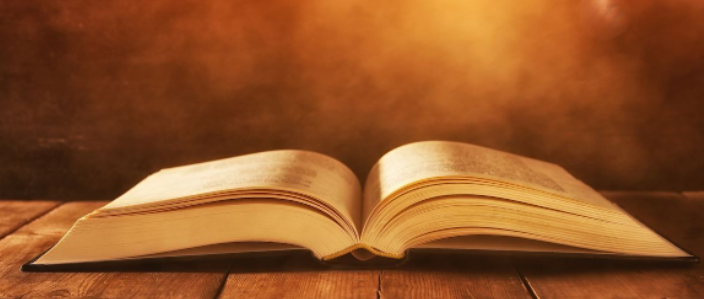 True vs. False Disciples Matthew 7 – Sermon on the Mount
Discipleship: Personal Challenges
Acknowledging Jesus publicly (Matt. 10:32-33)
Loving Jesus as the top priority (Matt. 10:34-37)
Denying self/Dying to self       (Matt. 10:38-39)
To God be the glory!
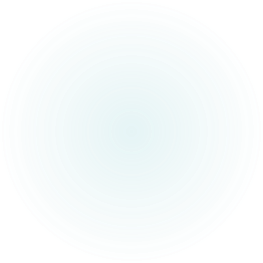 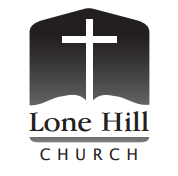 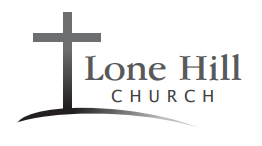 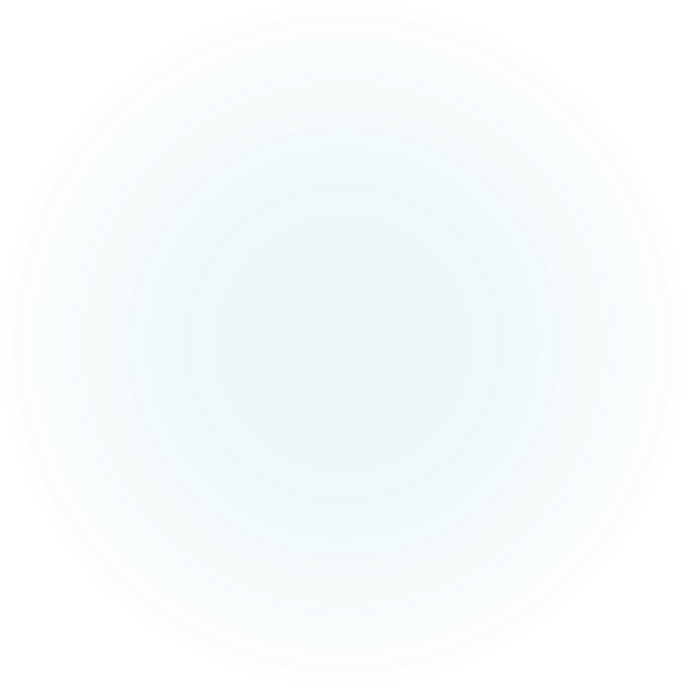 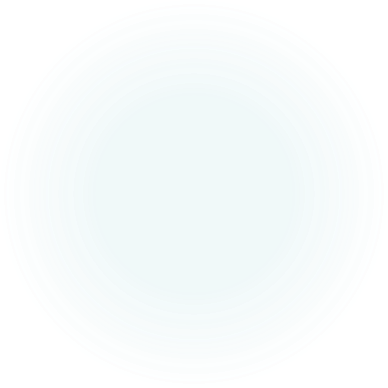 Proposed new logos for LHC
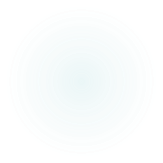